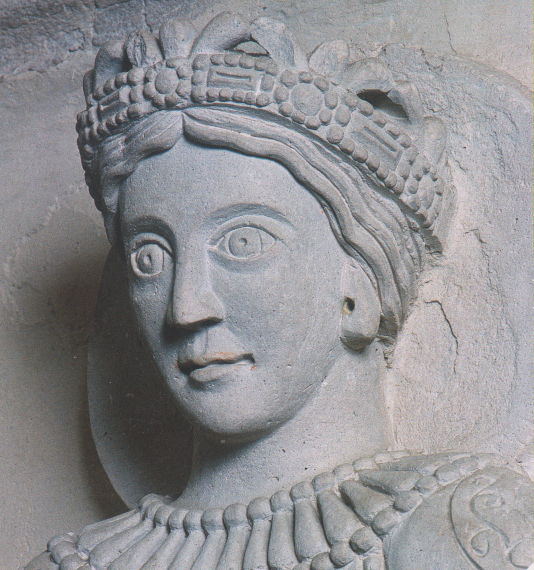 Figura di Santa, metà VIII sec. Cividale, Tempieto longobardo
Volto della Vergine, part. Dell’alatare di Ratchis, 740 circa, Cividale. Museo Cristiano
Croce in lamina d’oro con intreccio antropomordo, inizio VII sec. Dalla toma 19 della necropoli ‘della Ferrovia’, Cividale
Fibula ad ‘esse’, Cividale, Museo Arch. Nazionale
Figura di Santa, metà se. VIII, part., stucco, Cividale, tempietto di Santa Maria in Valle
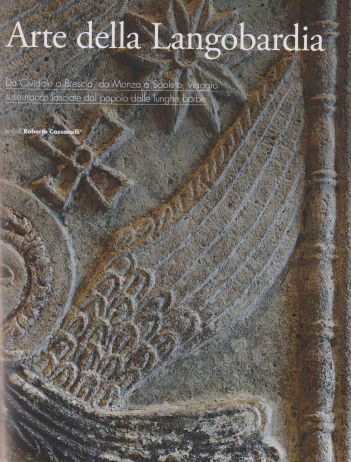 Part. Dall’altare di Ratchis, 740 circa, Cividale, Museo Cristiano
Il paliotto dell’altare di Ratchis, 740 circa. Cividale Museo Cristiano
Il tempietto di Santa Mria in Valle, Cividale
Collana di pasre vitree con pendenti monetali, dalla tomba 51, 2.a metà sec. VI sec.  Cividale
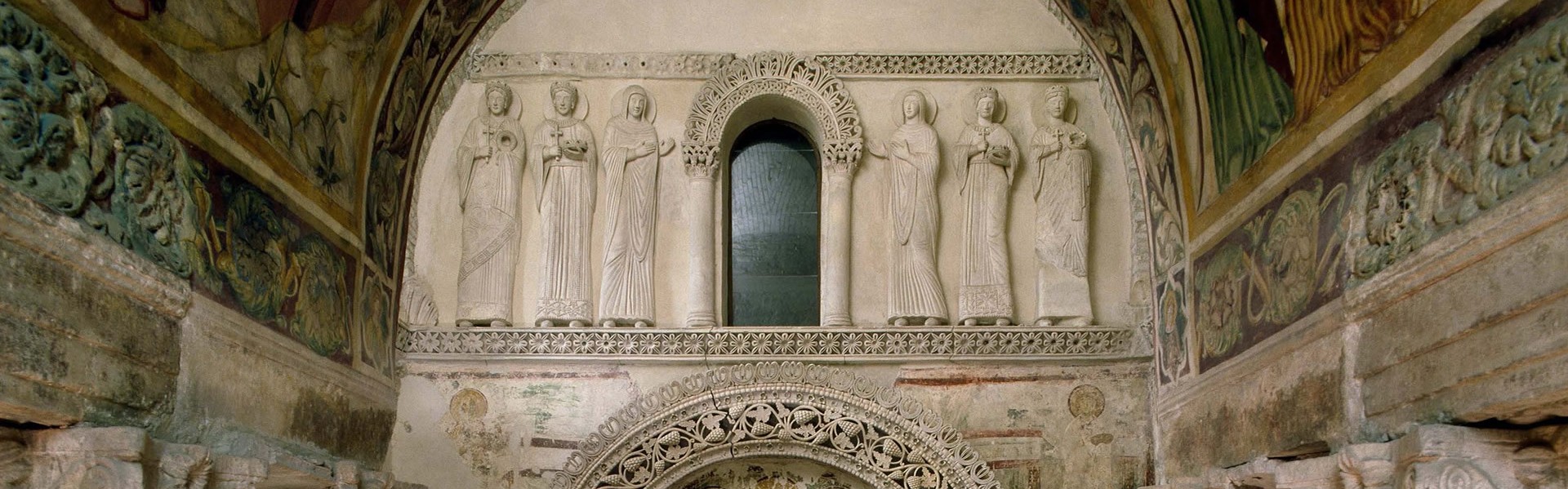 CividLE, Tempietto Longobardo
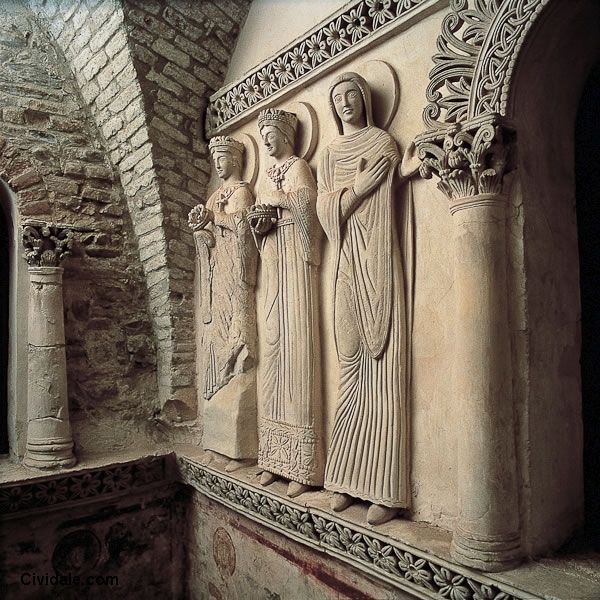 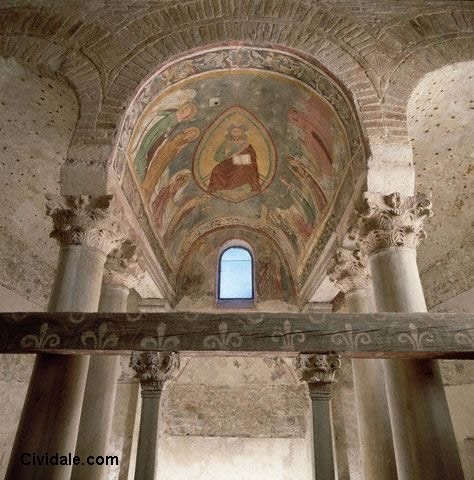 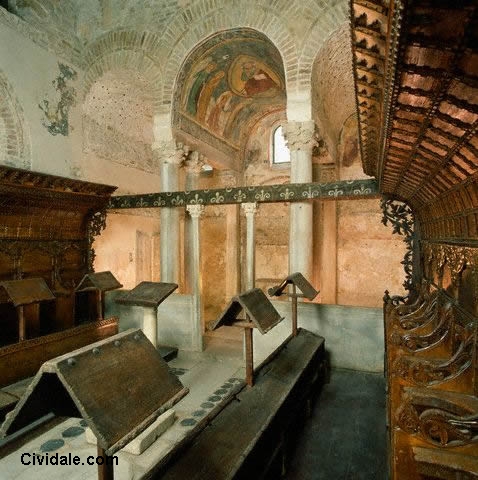 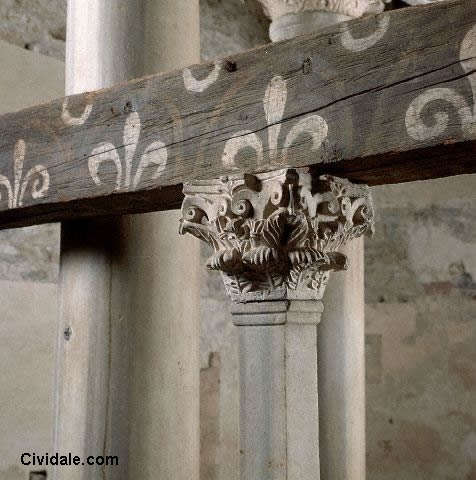 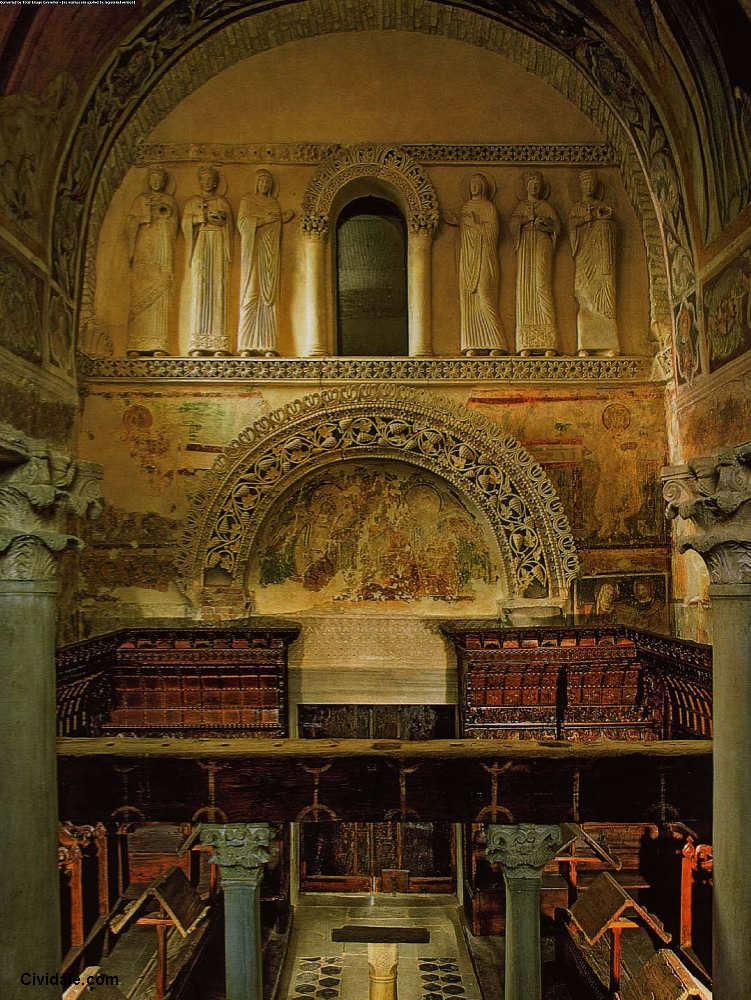 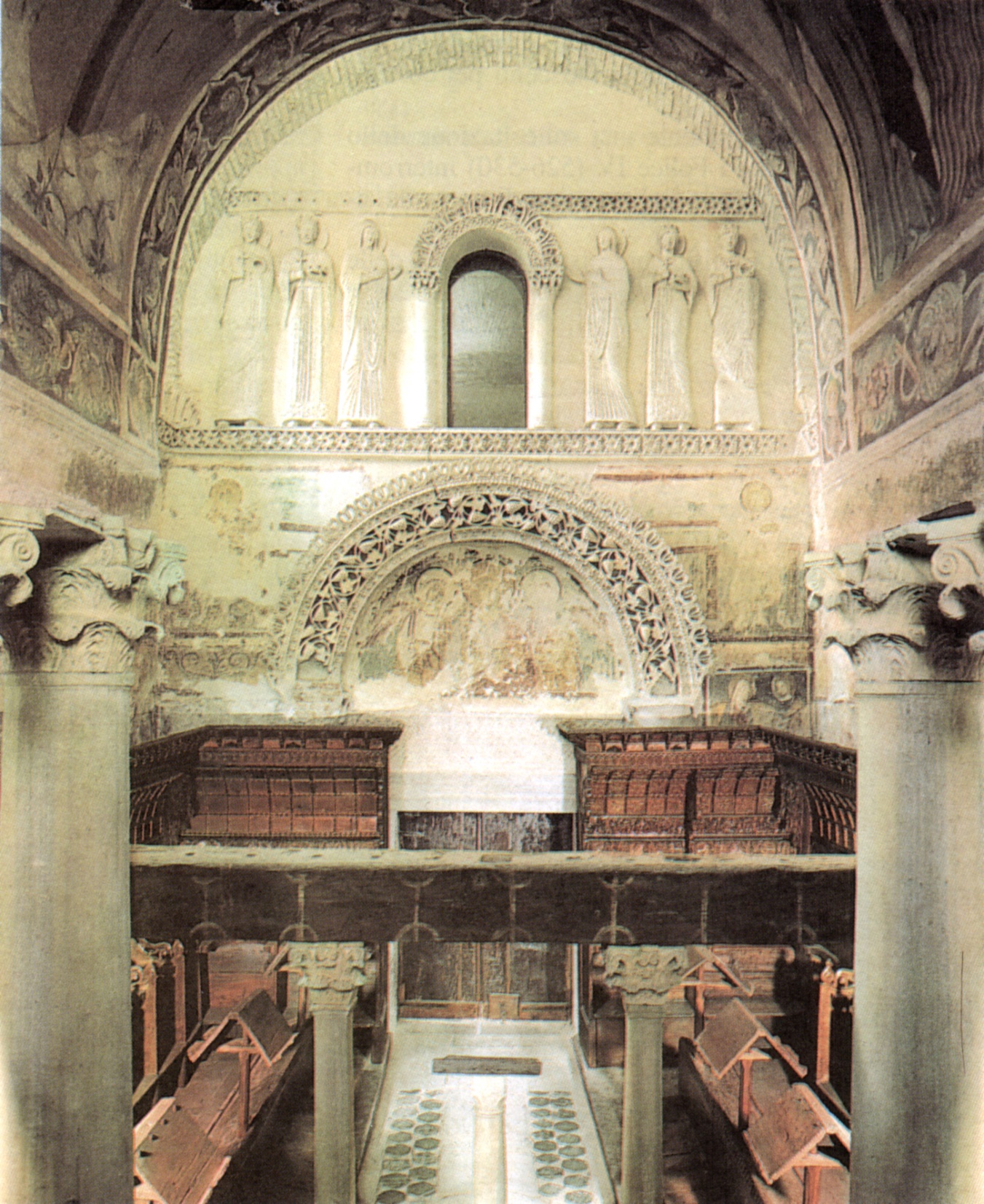 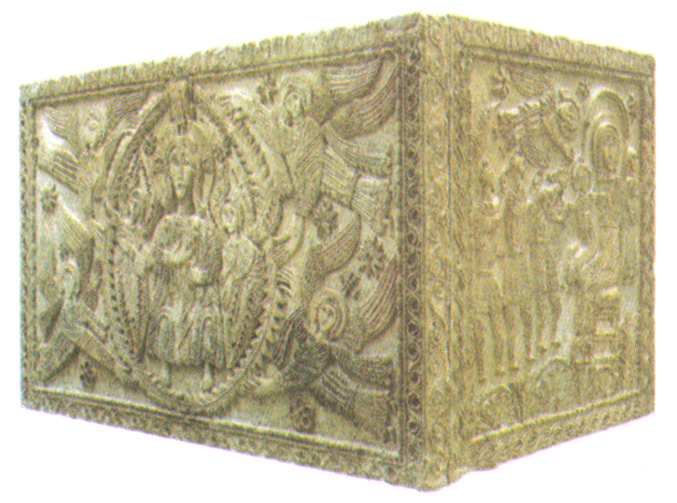 Altare di Rachis
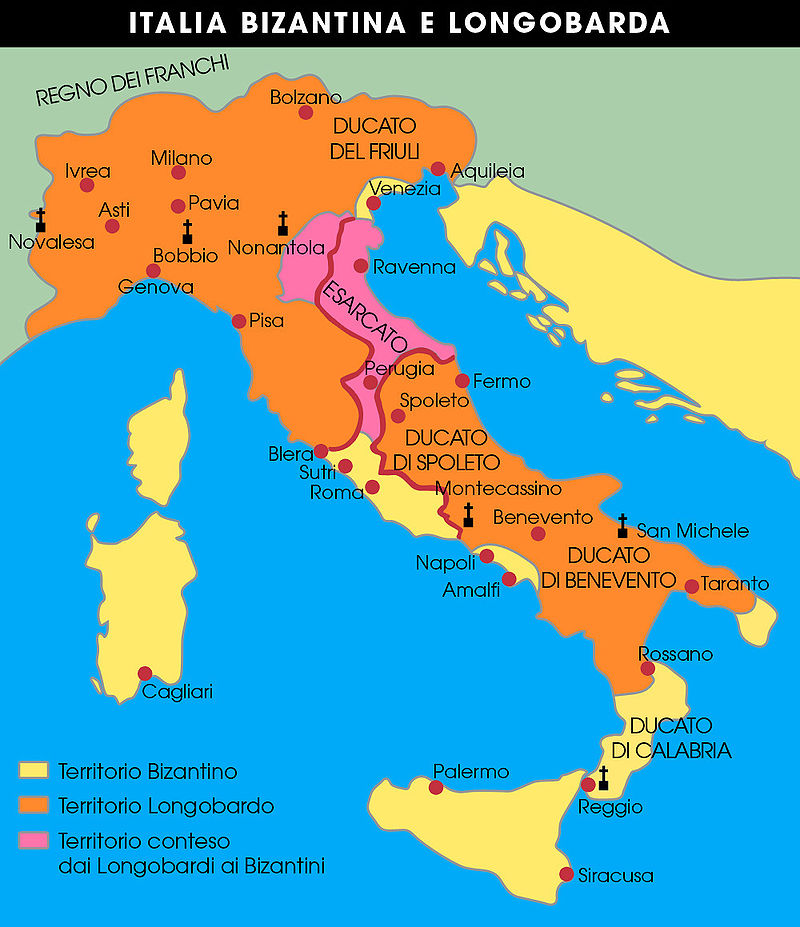 Rachis in una miniatura
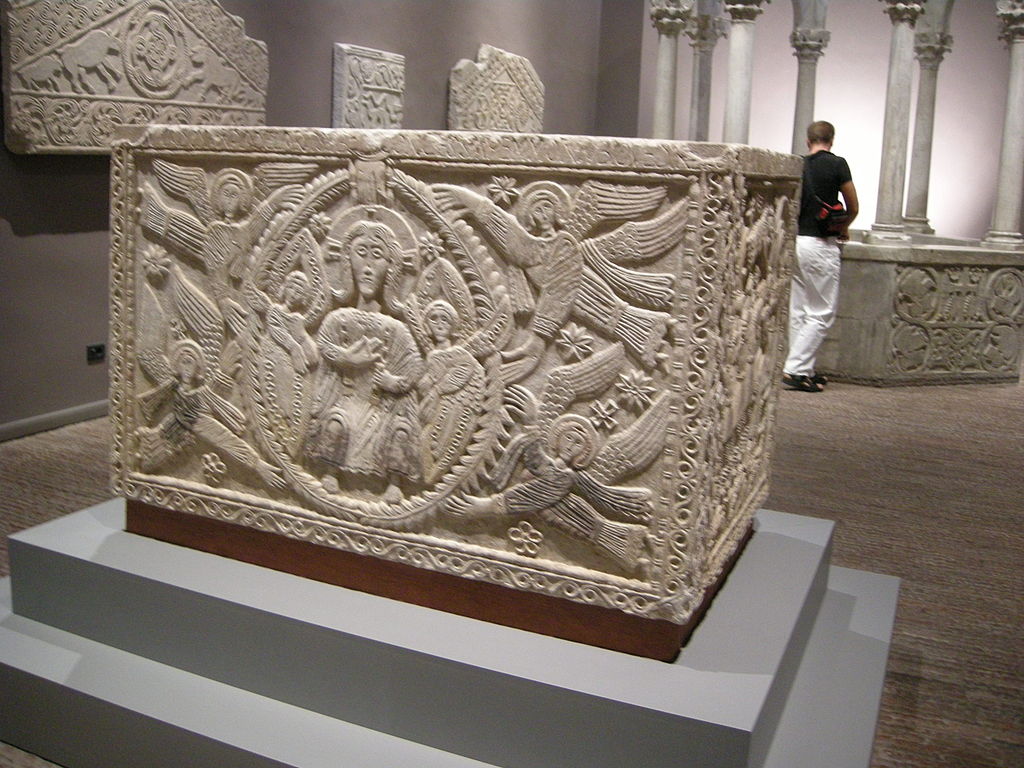 Altare del duca Rachis, figure bidimensionali, disegno scopito
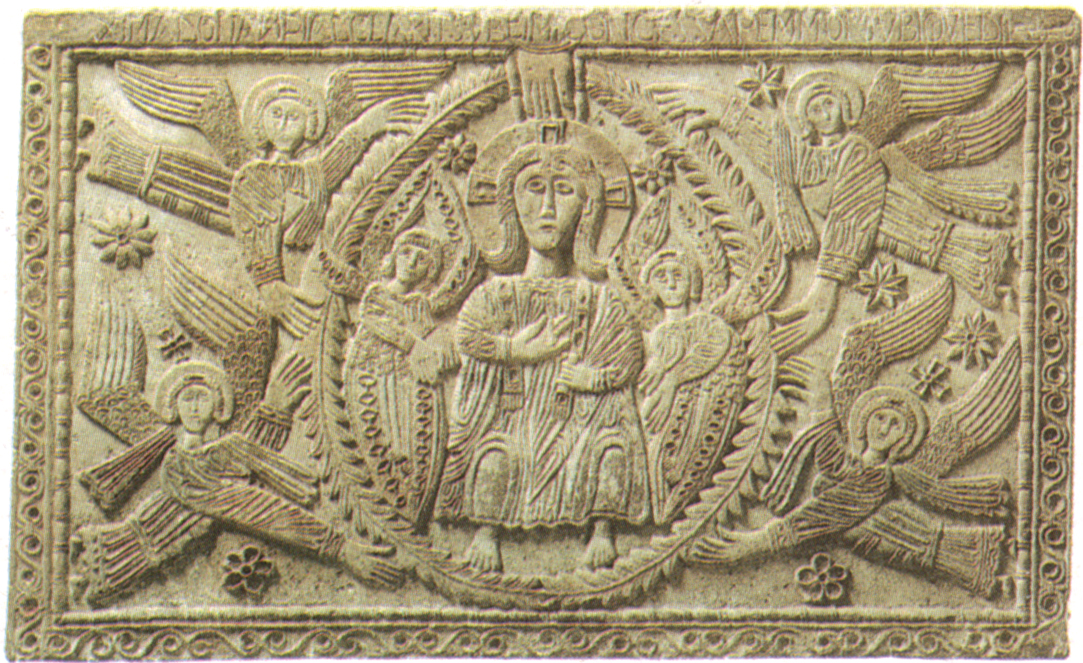 MaiestasDomini, rilievo del Duca Rachis, mandorla arborea, motivo a scene raffrontate
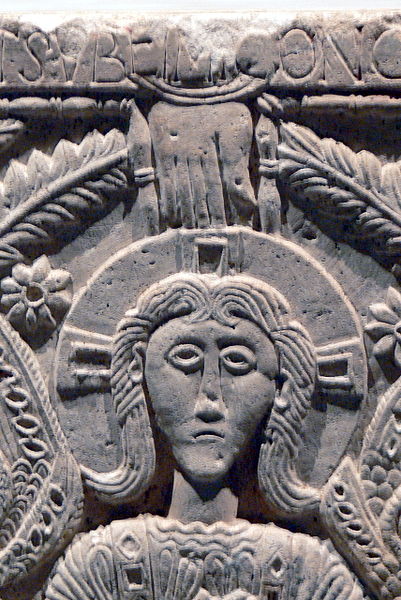 Particolare della Maiestas Domini
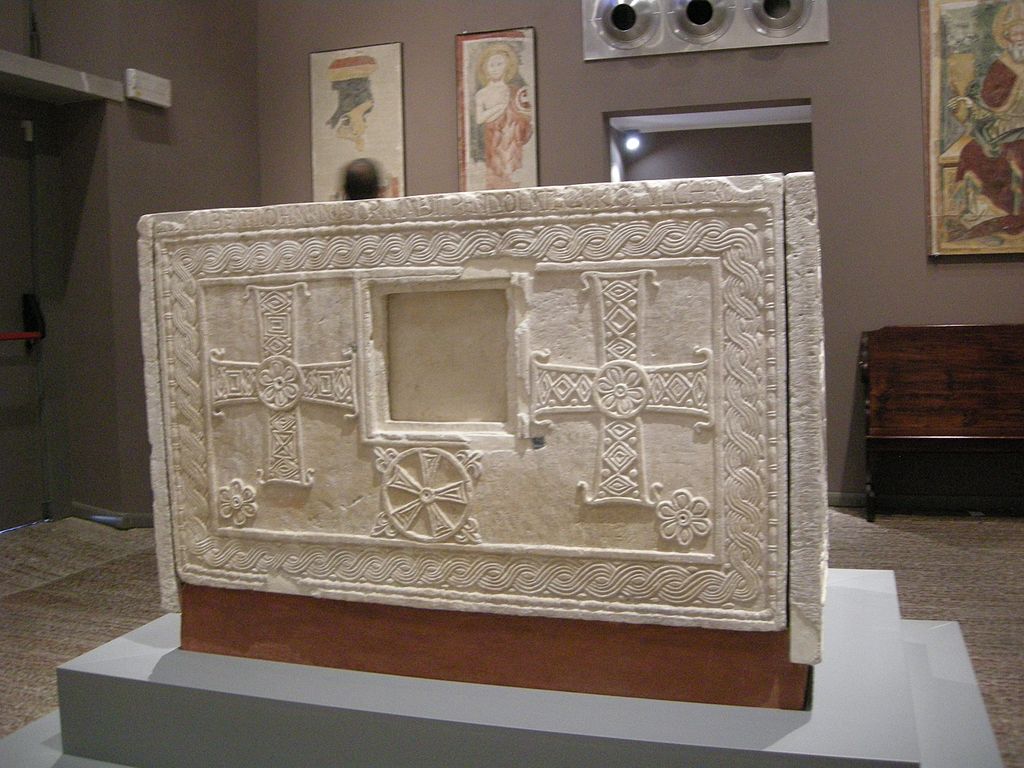 Retro dell’altare di Rachis, due croci greche e fenestella confessionis
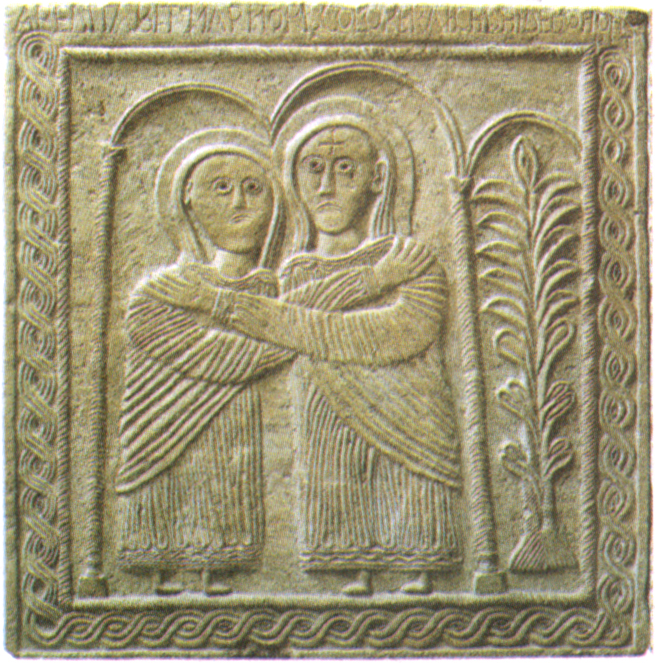 VisitazProporzione gerarchica dei personaggiione
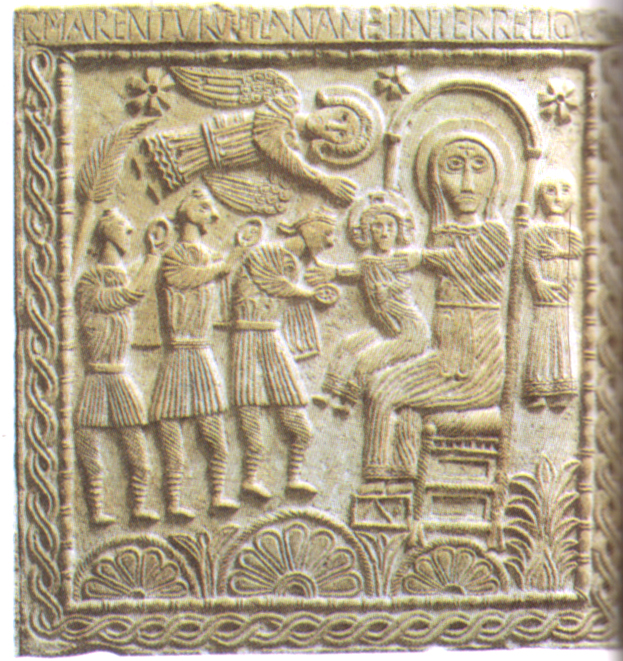 Horror vacui, proporzione gerarchica dei personaggi
Alatre di Rachis, Adorazione dei Magi
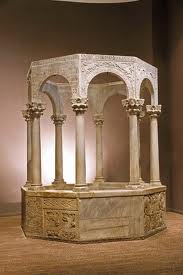 Battistero di Callisto, vasca battesimale, ottagonale